平均数的再认识
WWW.PPT818.COM
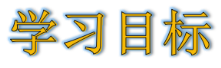 1. 进一步学习平均数，会计算简单数据的平均数，能用平均数知识解决问题。（重点）

2. 体会极端数据对平均数的影响。（难点）
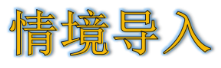 根据有关规定，我国对学龄前儿童实行免票乘车，即一名成年人可以携带一名身高不足1.2m的儿童免费乘车。
（1）1.2m这个数据可能是如何得到的呢？
（2）据统计，目前北京市6岁男童身高的平均值为
     119.3cm，女童身高的平均值为118.7cm。请根
     据上面信息解释免票线的合理性。
知识点
平均数的意义
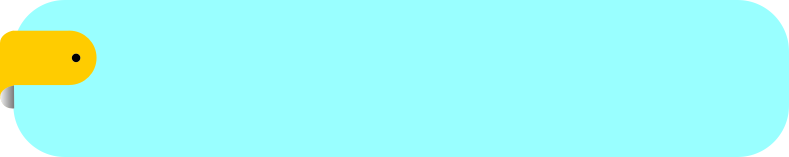 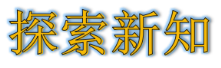 下表是“新苗杯”少儿歌手大奖赛的成绩统计表。
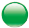 下表是“新苗杯”少儿歌手大奖赛的成绩统计表。
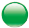 ①
96
95
②
③
90
(1)请把统计表填写完整，并排出名次。
①
96
95
②
③
90
下表是“新苗杯”少儿歌手大奖赛的成绩统计表。
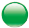 (2)在实际比赛中，通常都采取去掉一个最高分和一
   个最低分、然后再计算平均数的记分方法，你能
   说出其中的道理吗？
①
96
95
②
③
90
下表是“新苗杯”少儿歌手大奖赛的成绩统计表。
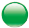 ②
96
①
97
89
③
(3)请你按照上述的记分方法重新计算3位选手的最终成绩，然后排出名次。
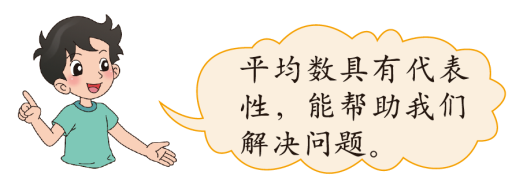 说一说，你对平均数有了哪些新的认识？
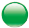 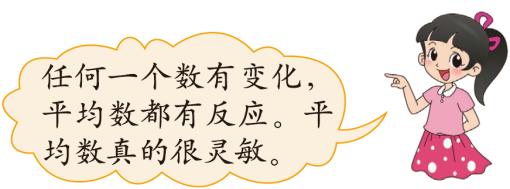 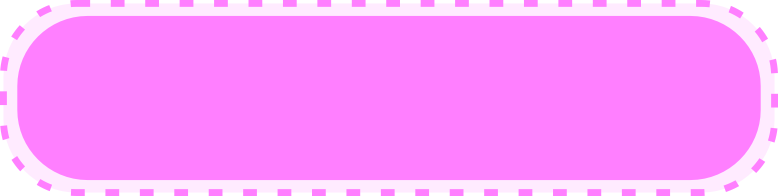 知识提炼
平均数的特点：
（1）平均数是一个良好的集中量数，具有反应灵敏、计算简单等优点。（2）平均数易受极端数据的影响，这是因为平均数反应灵敏，每个数据或大或小的变化都会影响到最终结果。
求平均数的方法：总数量÷总份数＝平均数。
小试牛刀
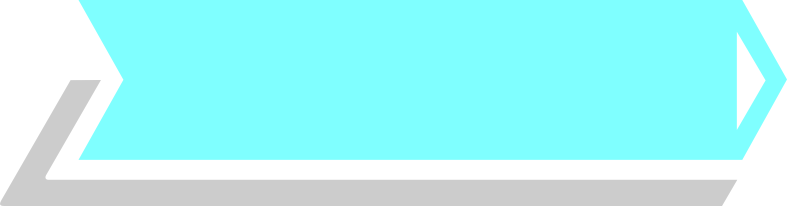 一个10人小组想知道他们小组更喜欢数学还是英语，于是他们展开了调查。下面是他们调查时使用的评分标准。（选自教材P88 T1）
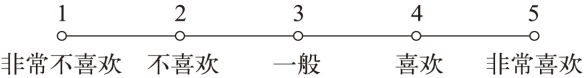 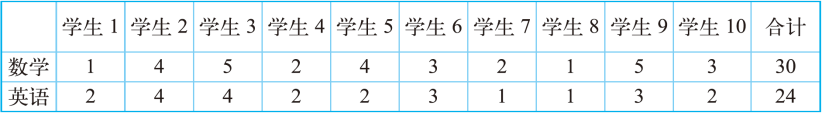 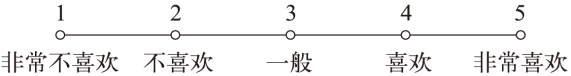 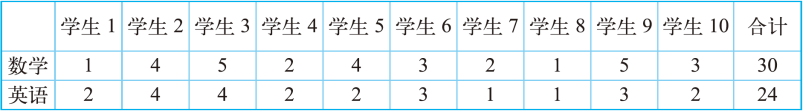 (1)分别计算数学和英语喜欢程度的平均分。
数学喜欢程度的平均分：30÷10=3(分)
英语喜欢程度的平均分：24÷10=2.4（分）
(2)根据这些得分判断，对于这个组的学生，哪个科目更
   受欢迎？
数学更受欢迎。
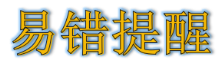 例 两个射击小组进行射击训练，第一小组4人，平均每人命
   中82环；第二小组2人，共命中158环。这两个小组平均
   每人命中多少环？
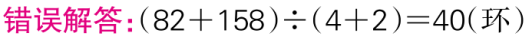 错因分析：此题错在把82环误认为是第一小组4人共命中
         的环数了。
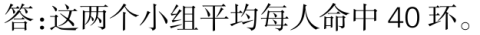 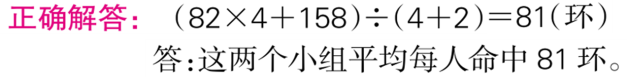 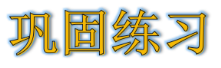 1.基础题淘气调查了操场上做游戏的小朋友的年龄情况：
      7岁，7岁，7岁，8岁，8岁，8岁，9岁，9岁。
  （选自教材P88 T2）
(1)计算这些小朋友的平均年龄。

(2)这时，老师也加入做游戏的队伍。他的年龄是45岁，估计并计算此时做游戏的人的平均年龄。说一说你对平均数的认识。
(7＋7＋7＋8＋8＋8＋9＋9)÷8=7.875（岁）
(7＋7＋7＋8＋8＋8＋9＋9＋45)÷9=12(岁)
2.选择题。
（1）小丽一天中测量了6次气温，分别是18℃、21℃、
          27℃、28℃、24℃、20℃。这一天的平均气温是
          （     ）℃。
          A. 20                            B. 27                         C. 23

（2）五年级3个班平均每班有学生48人，其中一班有45 
           人，二班有 51人，三班有（     ）人。
          A. 45                            B. 48                         C. 47
C
B
3.长江小学“尊老爱幼”小分队去养老院打扫卫生，
  前3组平均每组擦30块玻璃，后2组共擦75块玻璃，
  5个小组平均每组擦多少块玻璃？
(3×30＋75)÷(3＋2)＝33（块）
答：5个小组平均每组擦33块玻璃。
4.下面是某班4个小组学生对8种水果（香蕉、苹果、梨、
  桃、橘子、西瓜、葡萄、菠萝）喜好程度的排序结果，
  1表示喜好程度最高。（选自教材P88 T3）
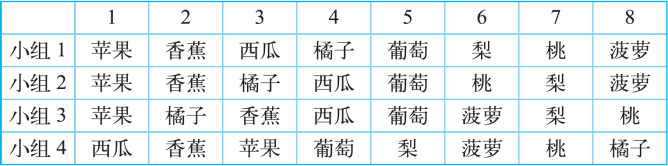 根据上面的结果，将8种水果按照喜好程度从高到低排序，并说明排序的理由。
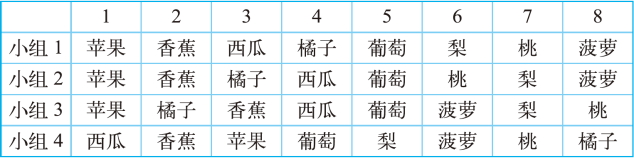 苹果＞香蕉＞西瓜＞橘子＞葡萄＞梨＞桃＝菠萝。理由：
苹果：(1+1+1+3)÷4=1.5   香蕉：(2+2+2+3)÷4=2.25
西瓜：(1+3+4+4)÷4=3	    橘子：(2+3+4+8)÷4=4.25
葡萄：(4+5+5+5)÷4=4.75  梨：(5+6+7+7)÷4=6.25
桃：(6+7+7+8)÷4=7	    菠萝：(6+6+8+8)÷4=7
因为1.5＜2.25＜3＜4.25＜4.75＜6.25＜7=7，
所以苹果＞香蕉＞西瓜＞橘子＞葡萄＞梨＞桃＝菠萝。
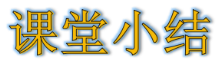 这节课你们都学会了哪些知识？
平均数表示一组数据的集中趋势。求平均数时用总数量÷总份数。平均数受极端数据的影响，每个数据的变化都会影响到最终结果。
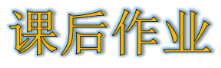 作业1：完成教材相关练习题。
作业2：完成对应的练习题。